Standards for Post-Quantum Cryptography
Yi-Kai Liu / NIST PQC team
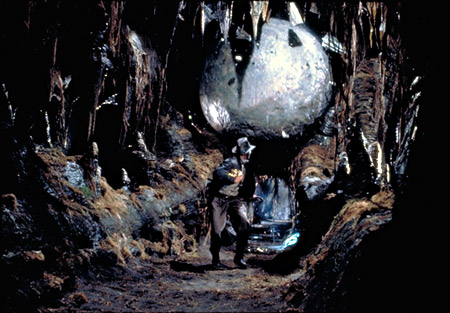 http://indianajones.wikia.com/wiki/Raiders_of_the_Lost_Ark
Quantum Computers
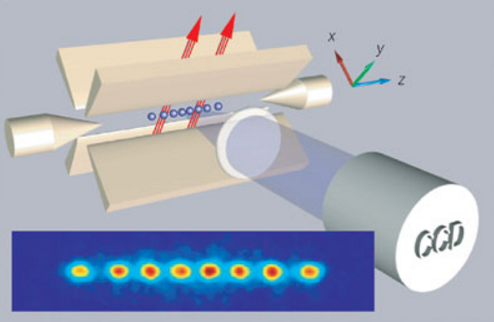 R.Blatt & D. Wineland, Nature 453, 1008-1015 (19 June 2008)
Quantum Computers
Potentially much more powerful than classical computers
Conjecture: A classical computer needs exponential time to simulate a quantum computer (in the general case)

Exponential speedups for some interesting problems
Simulating the dynamics of molecules, superconductors, photosynthesis…?
Factoring large integers (Shor’s algorithm)
Discrete logarithms in any abelian group (Shor’s algorithm)

And some polynomial speedups
Unstructured search (Grover’s alg.), collision finding
Who Cares?
Quantum computers would break most of our public-key crypto
RSA, Diffie-Hellman key exchange, elliptic curve crypto
TLS, digital certificates, IPSec

Symmetric crypto would be affected, but not broken
“Keep using AES, but double the key length”
(Actually, it’s more complicated than that)
Who Cares?
Fortunately, large quantum computers don’t exist yet
Small ones do exist, but can they scale up?
Michele Mosca (http://eprint.iacr.org/2015/1075): “1/2 chance of breaking RSA-2048 by 2031”

Unfortunately, 2031 is not that far away
How long does today’s data need to remain secure? 5-10 years?
How long does it take to deploy new crypto software? 5-10 years?
Post-Quantum Cryptography
Post-Quantum Cryptography
Hash-based signatures
Simple: uses only a hash function, doesn’t need a trapdoor
Caveat: signing algorithm has to update an internal data structure every time it signs a message

Isogenies of supersingular elliptic curves
Useful for key exchange?

Quantum key distribution
Information-theoretic security
Requires optical fiber, distance limited to ~200 km
Post-Quantum Cryptography
How do we know a cryptosystem is secure?
Cryptanalysis: what are the best known attacks?
Security proofs: based on some hardness assumption?

How well do these cryptosystems work in practice?
Size of keys, time needed for each operation
Ease of implementation, how to set the parameters
Does it fit nicely with TLS, other higher-level protocols?
Vulnerabilities to side channel attacks?

There’s a conference about this:
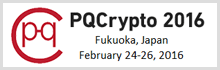 Lattice-Based Cryptography
Lattice-Based Encryption Schemes
NTRUEncrypt
Developed circa 1996 by Hofstein, Pipher and Silverman, commercially available

Regev’s encryption scheme
Based on LWE problem (“learning with errors”) (2005)
Solving a noisy system of linear equations modulo p
Theoretical security guarantees
Solving average-case instances of LWE is at least as hard as solving worst-case instances of SIVP (“lattice short independent vectors problem”)
When instantiated with ideal lattices, this looks sort of like NTRUEncrypt
Ideal lattice: an ideal in a ring, for example, Z[X] / (Xn+1)
This gives smaller key sizes, without compromising security?
LWE Problem (“learning with errors”)
Secret s in (Zq)n  
q = poly(n)
Given samples (a,b) in (Zq)n x Zq 
a is uniformly random
b = aTs + e, where e is Gaussian distributed, w/ std dev q/poly(n)
Can we determine s?
“Decoding a random linear code over Zq”

Claim: samples (a,b) look pseudorandom!
Regev’s Encryption Scheme
Private key: s in (Zq)n 
Public key: LWE samples (ai, bi) in (Zq)n x Zq (for i = 1,…,m)
Where we let m ~ n log n
Recall bi = aiTs + ei 

Encryption: Given a single bit x in {0,1}
Choose a random subset S of {1,…,m}
Output a = Σi in S ai and b = (0.5)(q-1)x + Σi in S bi 

Decryption: Given (a,b)
Compute b – aTs = (0.5)(q-1)x + Σi in S ei 
Round this to either 0 or (0.5)(q-1), mod q
Output either x = 0 or x = 1, accordingly
Lattice-Based Signatures
“Hash-then-sign” approach (GGH ’97)
Lattice L
Public key: A “hard” basis B
Private key: A “good” basis T (the “trapdoor”)

Signing: Given message m, 
Hash it to a point x in Rn
Find the lattice vector v in L that lies closest to x
Output (x,v)

Verification: Given (m,x,v), 
Check that m hashes to x, v is in L, and v is close to x
Lattice-Based Signatures
NTRUSign
Developed circa 2003
Broken by Nguyen and Regev in 2006 (“learning a parallelipiped”) – each signature leaks some information about the secret key
Patched by adding “perturbations” to the signatures

GPV signatures
Uses “Gaussian sampling” (Gentry, Peikert, Vaikuntanathan, 2007)
Provably secure variant of NTRUSign, but less efficient
Based on SIS problem (“small integer solutions”) – random subset sum with vectors modulo p
Has worst-case to average-case reduction from lattice problems
Lattice-Based Signatures
Signatures using Fiat-Shamir heuristic
More efficient than GPV approach
Provably secure based on hardness of SIS problem, in random oracle model
Lyubashevsky (2011), and several follow-on works…
Cryptanalysis
Lattice basis reduction (in polynomial time)
Try to find a basis consisting of short, nearly-orthogonal vectors
LLL algorithm: finds a 2O(n)-approximation to the shortest vector in the lattice
Block-KZ reduction, follow-on work by Schnorr, Nguyen…

Sieving, enumeration (in exponential time)
Find the shortest vector in the lattice
Extreme pruning (Gama, Nguyen, Regev, 2010)

Algorithms for LWE and SIS problems
List merging (Lyubashevsky, 2004)
Linearization (Arora, Ge, 2011)
Quantum Cryptanalysis?
Quantum algorithms for problems in number fields
Unit group, class group, principal ideal problem 
Running time is polynomial in the degree
(Eisentrager, Hallgren, Kitaev, Song, 2014; Biasse, Song, 2016)

Quantum attack on the Soliloquy cryptosystem
(Campbell, Groves, Shepherd, 2014)
Commentary: http://web.eecs.umich.edu/~cpeikert/soliloquy.html

Quantum speed-ups of classical lattice algorithms
(Laarhoven, Mosca, van de Pol, 2013)
Issues and Open Questions
Are ideal lattices just as hard as general lattices?
Clearly there is some additional structure there…
In the security proofs, we assume these problems are hard

How hard are the LWE and SIS problems, for the parameters we use in practice?
Parameters are chosen based on experimental cryptanalysis
Worst-case to average-case reduction doesn’t say anything meaningful in this regime

How to implement Gaussian samplers?
Need good entropy, how to test this, what about discretization errors, need constant-time implementations to resist side-channel attacks…